Интегрированная отчетность. Как быстро и как широко шагает по планете?
Галушкина М.В., руководитель проекта «Развитие системы публичной отчетности Госкорпорации «Росатом» и ее организаций»
Москва 16.11.2012
Структура доклада
История вопроса

Деятельность Международного совета по интегрированной отчетности

 Региональные сети по интегрированной отчетности

 Практика Росатома
2
История вопроса
3
Какие проблемы решает интегрированная отчетность?
Основной пафос: мир изменился, должна измениться и отчетность.
Мир изменился:
 глобализация
 рост политической активности в ответ на финансовый, управленческий и иные виды кризиса
 повышенные ожидания в области прозрачности компаний и их отчетности
 фактический и прогнозируемый дефицит ресурсов
 экологические проблемы
 …

 Корпоративная отчетность не отражает реальную стоимость современных  компаний. 

 Отчетность сформирована в различных юрисдикциях, что существенно усложняет подготовку отчетов ТНК и не обеcпечивает возможность сравнения.
  
 Отчеты не дают цельного представления о деятельности компании, они отражают лишь отдельные аспекты деятельности.

 Растут объемы и число отчетов, которые вынуждены готовить компании, что повышает уровень затрат на подготовку отчетов и затрудняет «снятие» пользователями отчетной информации.

...
Составляющие рыночного значения индекса S&P 500
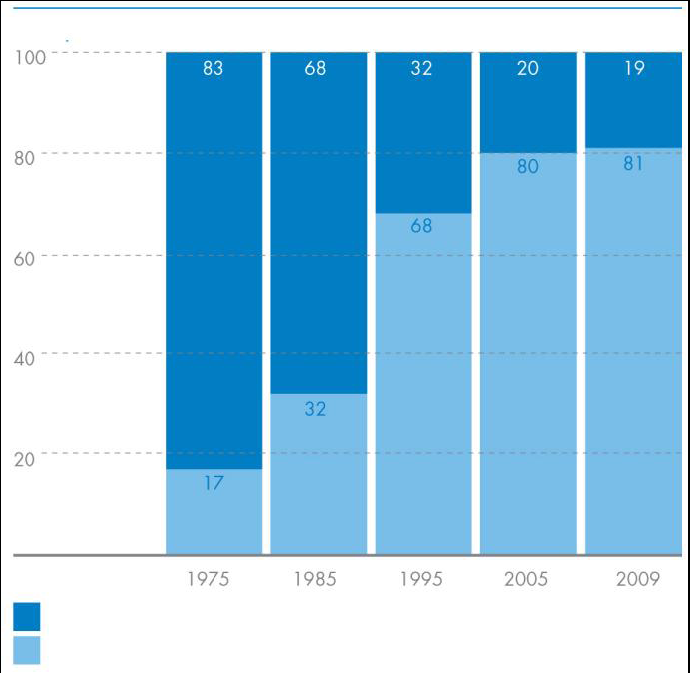 Материальные и финансовые активы
Нематериальные активы
Источник: Discussion Paper Integrated  Reporting
4
Структура МСИО
Внешние стейкхолдеры/третьи лица
Совет директоров
Совет
Рабочая группа
Подкомитет по организационным мероприятиям
Пилотная программа: компании
Секретариат
Пилотная программа: инвесторы
Техническая команда
5
В составе совета МСИО:
Global Compact
 WWF
 Global Accounting Alliance
 IFAC
 UN PRI
 Climate Disclosure Standards Board
 CIMA
 International Accounting Standards Board
 Chinese Institute of Certified Public Accountants
 ...
GRI
 Carbon Disclosure Project
 WBCSD 
 IOSCO
 Всемирный экономический форум
 ACCA 
 UNCTAD
 Transparency International
 Harvard Business School
 CERES
 Всемирный банк
6
Планы МСИО
7
7
Полезные источники информации
База данных отчетов (http://examples.theiirc.org)
Ежегодник ПП (http://www.theiirc.org/resources-2/2012-yearbook/
8
Пилотная Программа МСИО
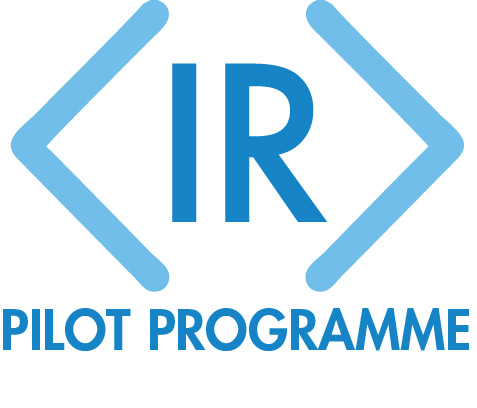 «Мы называем Пилотную программу нашим «инновационным центром» - центром, состоящим из людей, которые хотят сдвинуть границы немного дальше, бросить вызов или по крайней мере подвергнуть сомнению традиционное мышление и признать значимость отчетности для того, как ваша организация думает о себе и как себя ведет»

Пол Друкман
Цель: разработка и тестирование принципов, содержания и практического применения Стандарта ИО
Участники: 
	более 80 компаний (Coca-Cola, Danone, Deloitte, Deutsche Bank, Ernst & Young, KPMG, Marks & Spenser, Microsoft, PwC, Volvo, Unilever, etc.)
	25 институциональных инвесторов (DWS Investment, Hermes EOS, Norges Bank Investment Management, Rockefeller Financial, etc.)
9
Участники Пилотной программы
Австралия
Бельгия
Бразилия
Великобритания
Германия
Дания
Индия
Испания
Италия
Канада
Китай
Нидерланды
Новая Зеландия
Норвегия
Российская Федерация
США
Франция
Швейцария
Чили	
Швеция
Шри-Ланка
ЮАР
Южная Корея
Япония
Участники Пилотной программы
11
Региональные сети по ИО
Цель – развитие и продвижение интегрированной отчетности в регионе
Задачи:
Дискуссии по отдельным аспектам ИО
Предоставление обратной связи для Технической команды МСИО
Обмен практическим  опытом
Расширение круга участников
Формы работы:
Встречи/дискуссии
Совместные разработки
Конференции/семинары/круглые столы
Организация взаимодействия с другими субъектами
Проекты
12
Региональные сети по ИО
Австралазия
Америка
Бразилия
Великобритания
Германия
Нидерланды
Российская Федерация
Скандинавия
ЮАР
Япония
Российская региональная сеть по ИО
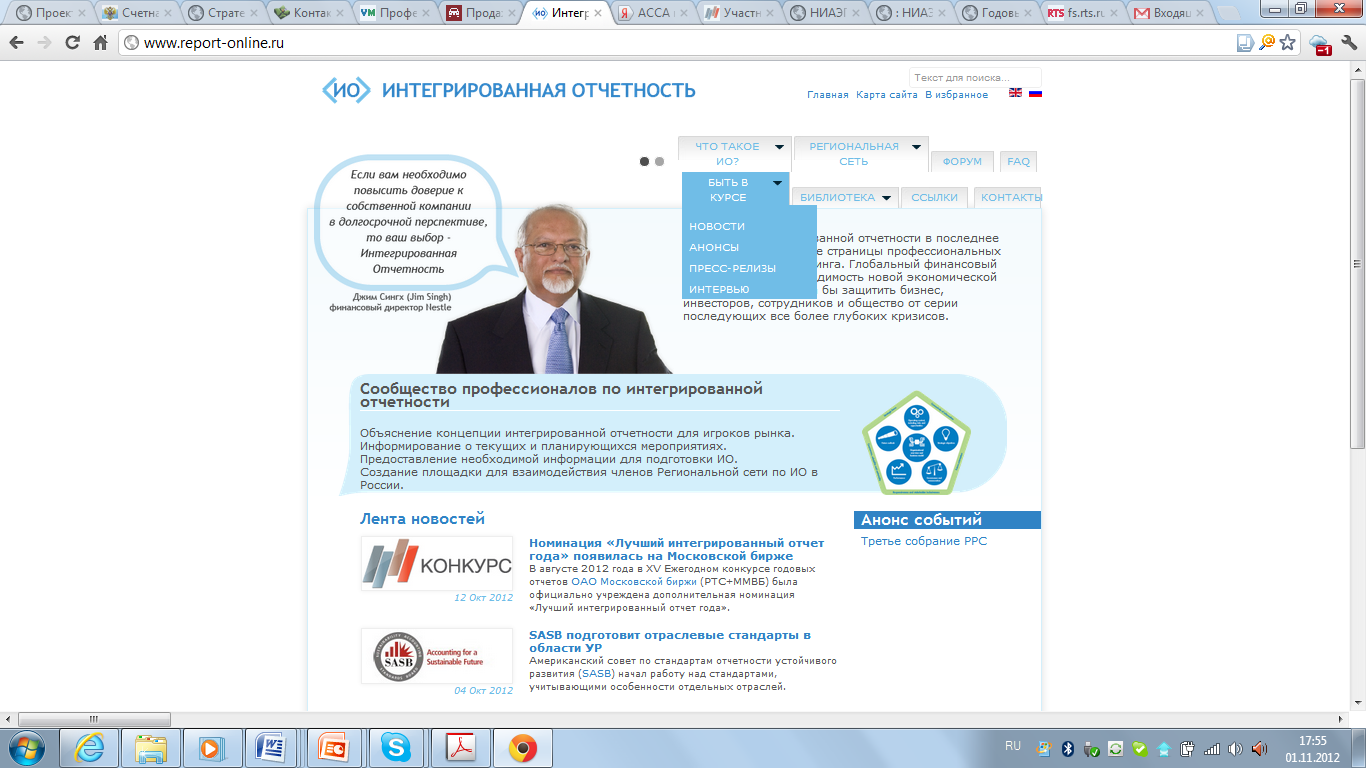 Проекты:
Деловой клуб
Сайт (http://ir.org.ru/)
Сборник статей
Инициативы:
Номинация по ИО в национальных конкурсах годовых отчетов
14 декабря, Деловой клуб, обсуждение Драфта «О» Стандарта по ИО (http://www.theiirc.org/resources-2/prototype-international-framework-working-draft/)
14
Практика Росатома
2009 год – старт проекта.
Ситуация: амбициозные задачи + нулевая компетентность + средовое сопротивление

Базовые ставки:
Создание системы публичной отчетности
Подготовка интегрированных отчетов
15
Система публичной отчетности ГК «Росатом» и ее организаций
КЛЮЧЕВЫЕ ОРГАНИЗАЦИИ
16
Практика Росатома
Сформирована отраслевая СПО 
	- Отраслевая система индикаторов и показателей результативности
	- Технология взаимодействия со стейкхолдерами
Рост числа и качества отчетов
Участие в международных проектах
17